Attosecond FEL pulses: physical and technical challenges
Takashi Tanaka
RIKEN SPring-8 Center
NOCE2017, Arcidosso, Italy 19-22 Sept. 2017
1
Introduction
Principle of Monocycle FELs
How to Implement in FELs
Numerical Examples
Summary & Outlook
2
Introduction
Principle of Monocycle FELs
How to Implement in FELs
Numerical Examples
Summary & Outlook
3
Shortest Pulse Lengths
Zepto
Unattainable
Region
Unattained
Region
Theoretical Limit
Atto
HHG
SACLA
Optical Laser
Femto
NOCE2017, Arcidosso, Italy 19-22 Sept. 2017
4
Slippage Disturbs Realizationof Monocycle FEL
Optical Slippage: Light goes ahead of electrons when they travel an undulator
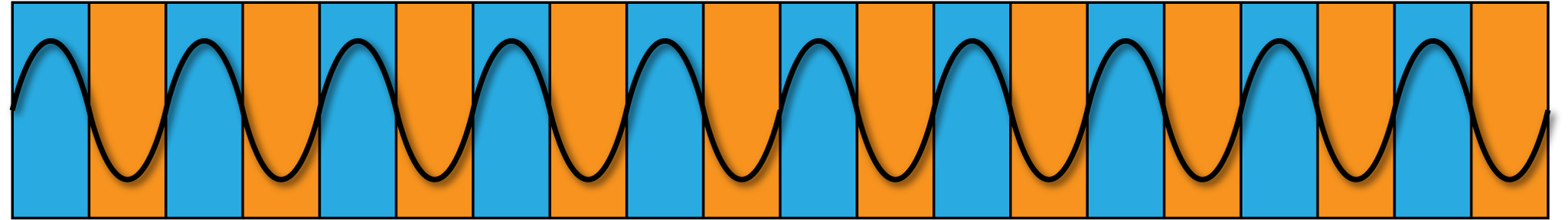 Monocycle Pulse → Multicycle Microbunch
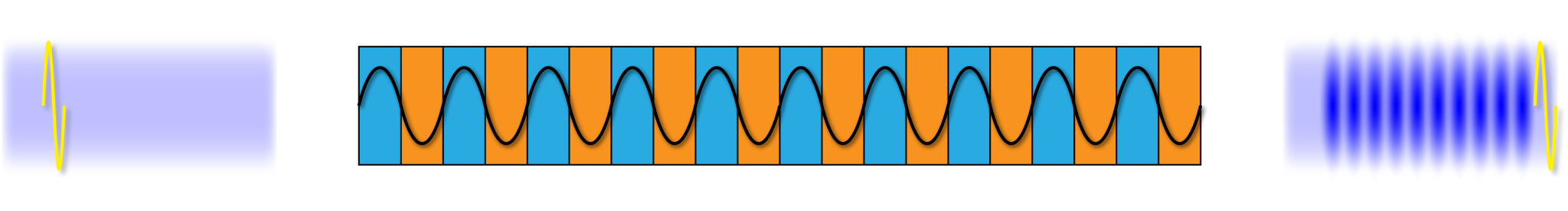 Monocycle Microbunch → Monocycle Pulse
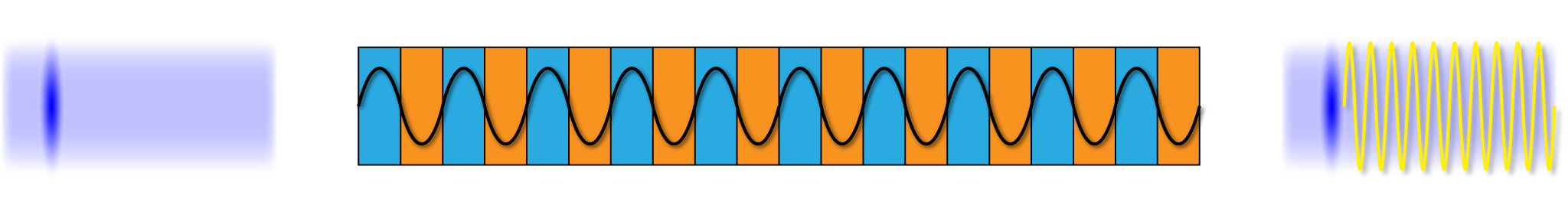 NOCE2017, Arcidosso, Italy 19-22 Sept. 2017
5
Introduction
Principle of Monocycle FELs
How to Implement in FELs
Numerical Examples
Summary & Outlook
6
Pulse Length in FELs
Electron Beam
Undulator
FEL
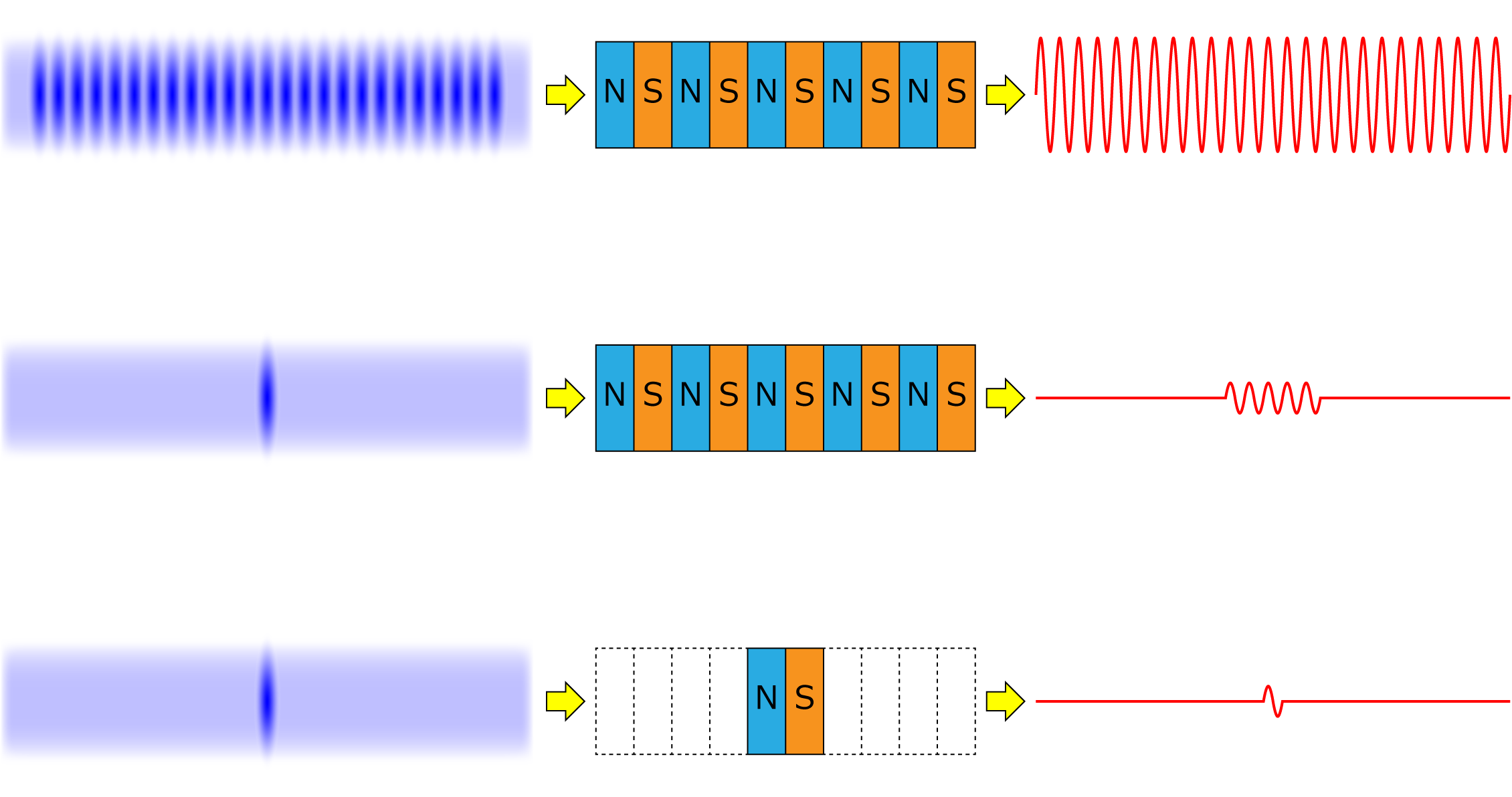 # Microbunches: N
# Periods M(<<N)
Pulse Length: Nlx
N=1
Pulse Length: Mlx
# Periods M
Pulse Lengthening by Slippage
Pulse Length: lx
N=1
M=1
NOCE2017, Arcidosso, Italy 19-22 Sept. 2017
7
Basic Concept
Strongly Tapered Undulator
Monocycle Pulse
“Chirped”
Microbunch
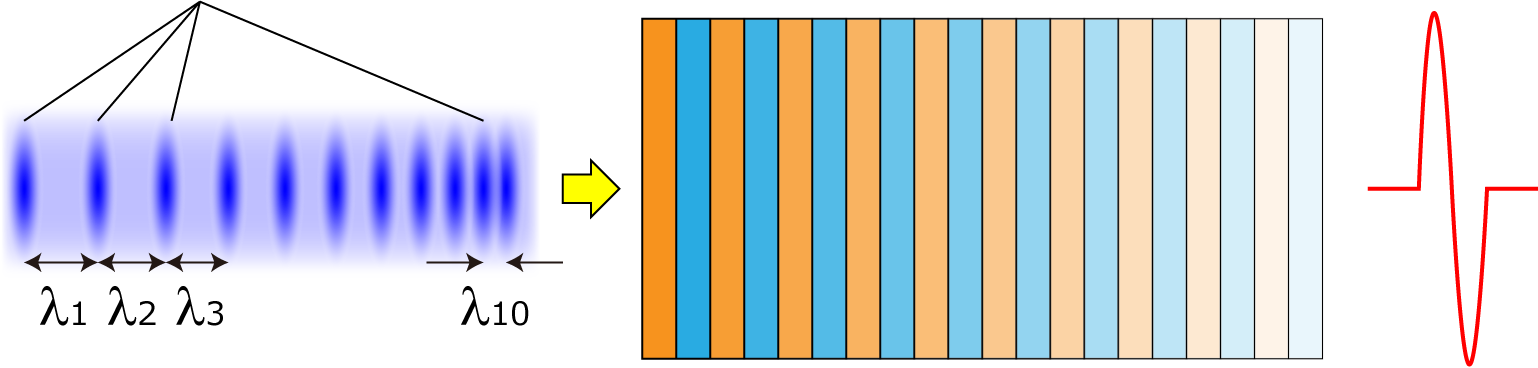 Necessary Condition
Interval at the n-th microbunch
＝Slippage at the n-th period
NOCE2017, Arcidosso, Italy 19-22 Sept. 2017
8
Principle of Operation
E
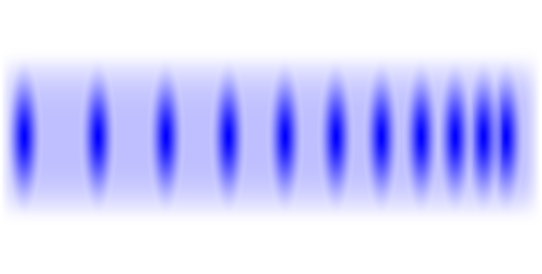 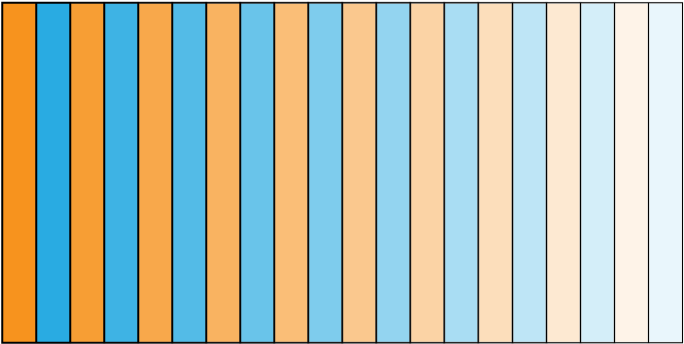 j
l
l
l
l
Current Profile
10
1
2
3
s
Radiation Profile at Each Period
s
NOCE2017, Arcidosso, Italy 19-22 Sept. 2017
9
Principle of Operation
E
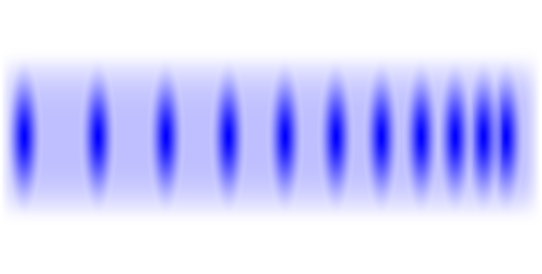 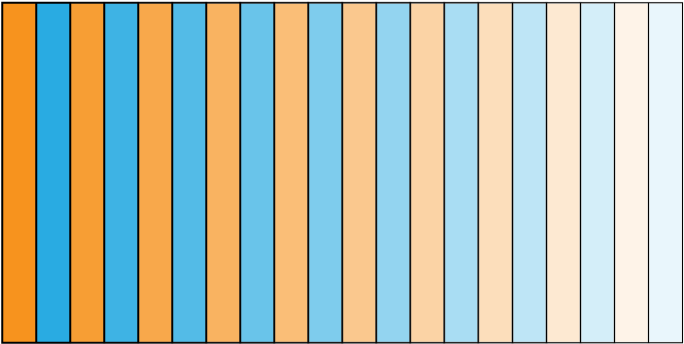 j
l
l
l
l
10
1
2
3
s
Resonant Pulse
After 1st Period
s
l
1
NOCE2017, Arcidosso, Italy 19-22 Sept. 2017
10
Principle of Operation
E
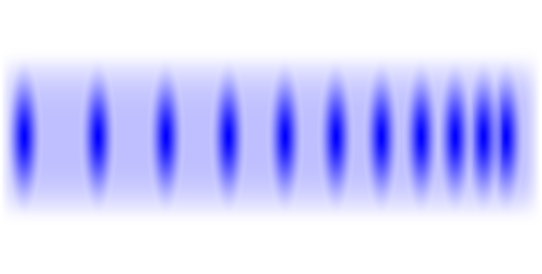 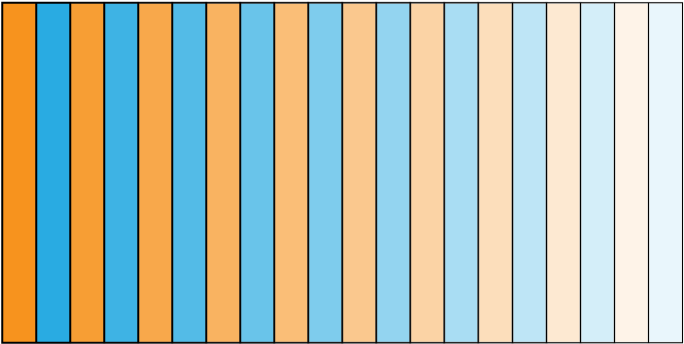 j
l
l
l
l
10
1
2
3
s
After 2nd Period
l2
s
l1+l2
NOCE2017, Arcidosso, Italy 19-22 Sept. 2017
11
Principle of Operation
E
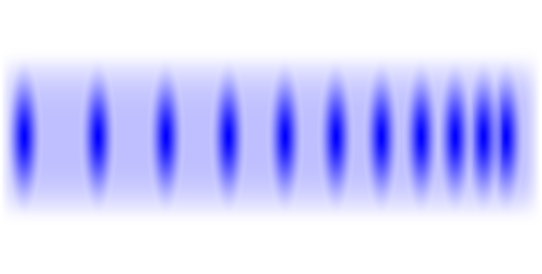 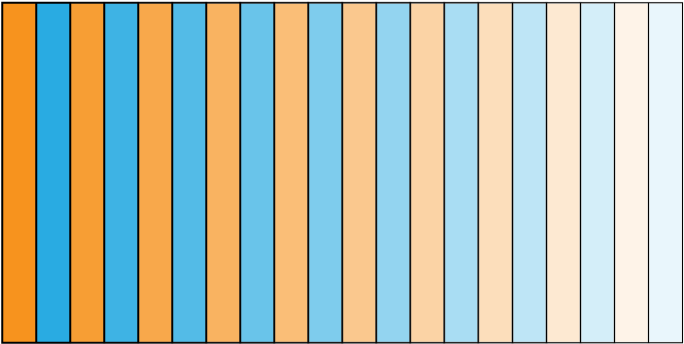 j
l
l
l
l
10
1
2
3
s
After 3rd Period
l3
s
l1+l2+l3
NOCE2017, Arcidosso, Italy 19-22 Sept. 2017
12
Principle of Operation
E
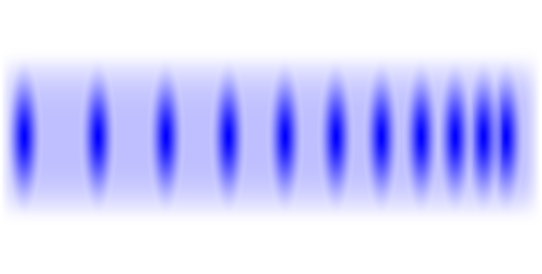 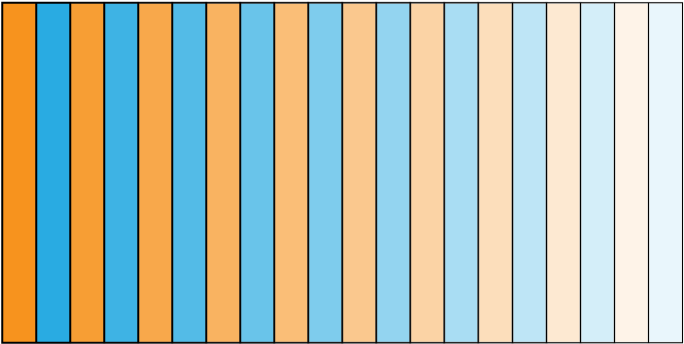 j
l
l
l
l
10
1
2
3
s
After 4th Period
s
NOCE2017, Arcidosso, Italy 19-22 Sept. 2017
13
Principle of Operation
E
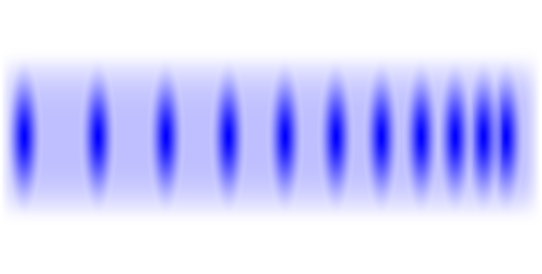 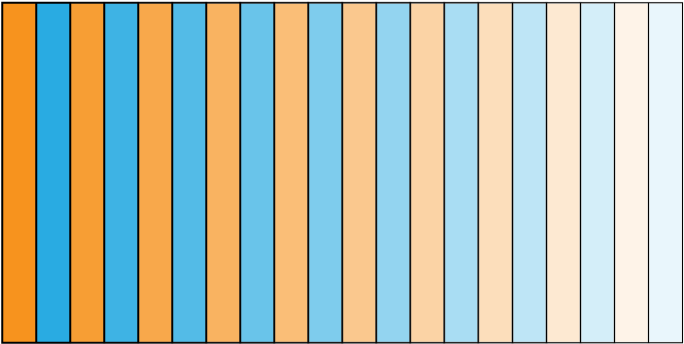 j
l
l
l
l
10
1
2
3
High Power Monocycle Pulse
s
After 10th Period
s
NOCE2017, Arcidosso, Italy 19-22 Sept. 2017
14
Mathematical Explanation
Temporal profile of radiation field
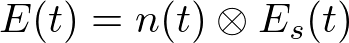 Profile of tapered UR by a single electron
Profile of chirped microbunch
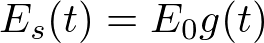 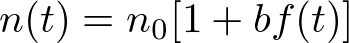 Necessary condition
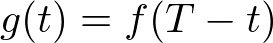 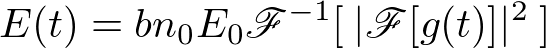 Spectrum of tapered UR
Broadband
Constant phase
Larger taper gives shorter pulse length
NOCE2017, Arcidosso, Italy 19-22 Sept. 2017
15
Overview of “Seeded” FELs
Principle of Monocycle FELs
How to Implement in FELs
Original Scheme [1]
Modified Scheme [2]
Numerical Examples
Summary & Outlook
[1] T. Tanaka, Phys. Rev. Lett. 114, 044801 (2015)
[2] Y. Kida, R. Kinjo, and T. Tanaka, Appl. Phys. Lett., 109, 151107 (2016)
16
Accelerator Layout
Monocycle
Pulse (l=lin)
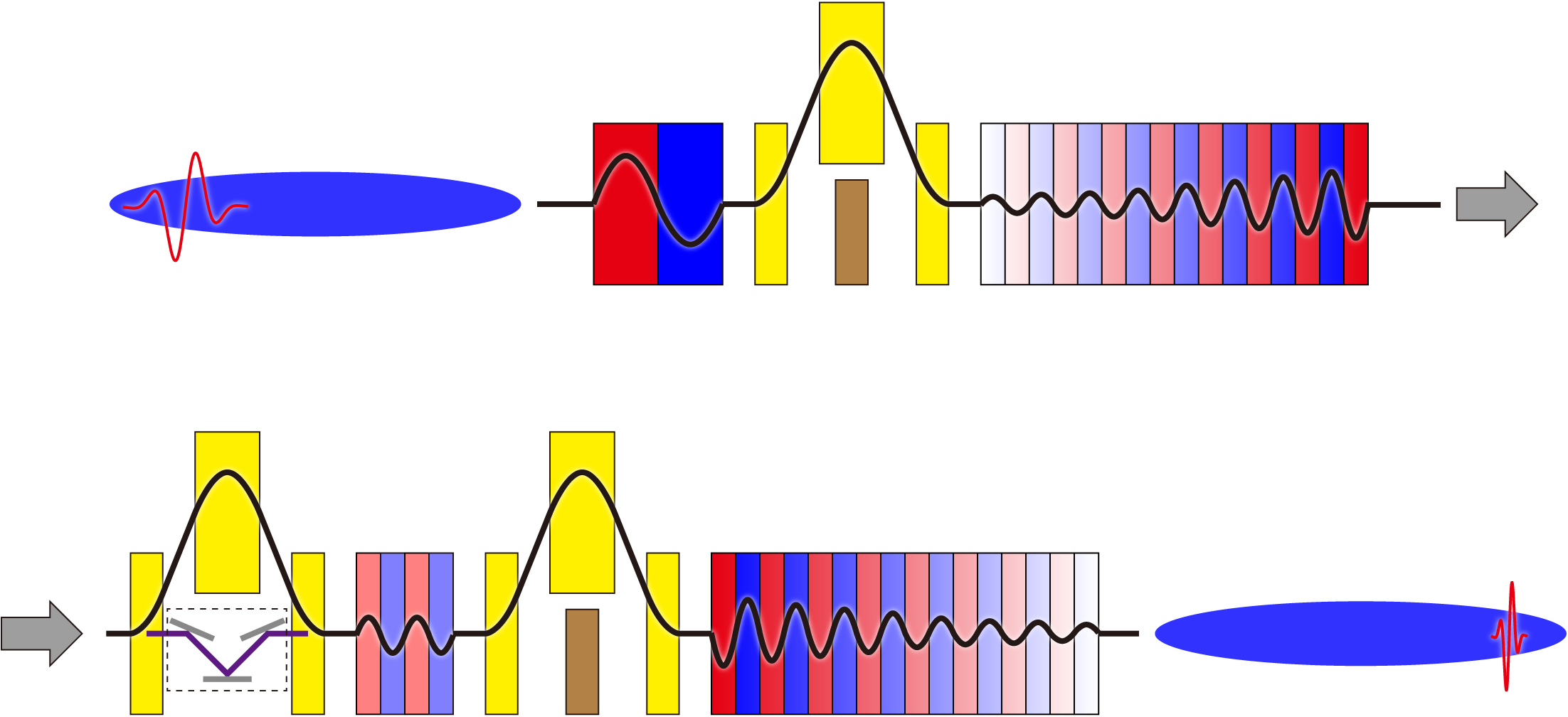 e- bunch
(i)
(ii)
(v)
(iv)
(iii)
Monocycle
Pulse (l=lin/n)
Upconvert the monocycle pulse with lin
	Monocycle Harmonic Generation (MCHG)
NOCE2017, Arcidosso, Italy 19-22 Sept. 2017
17
Sec.(i)：Generating a Single Microbunch
(i)
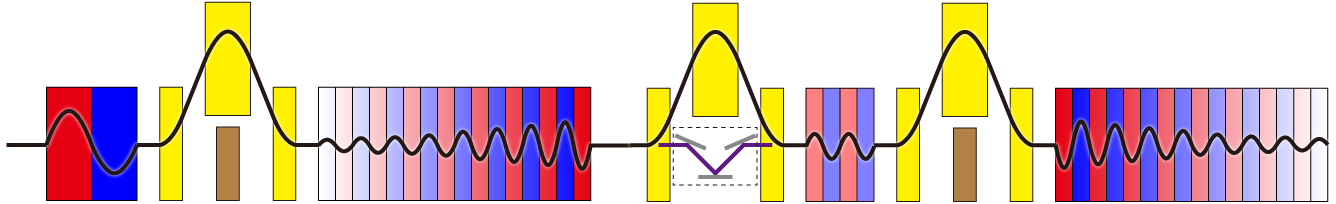 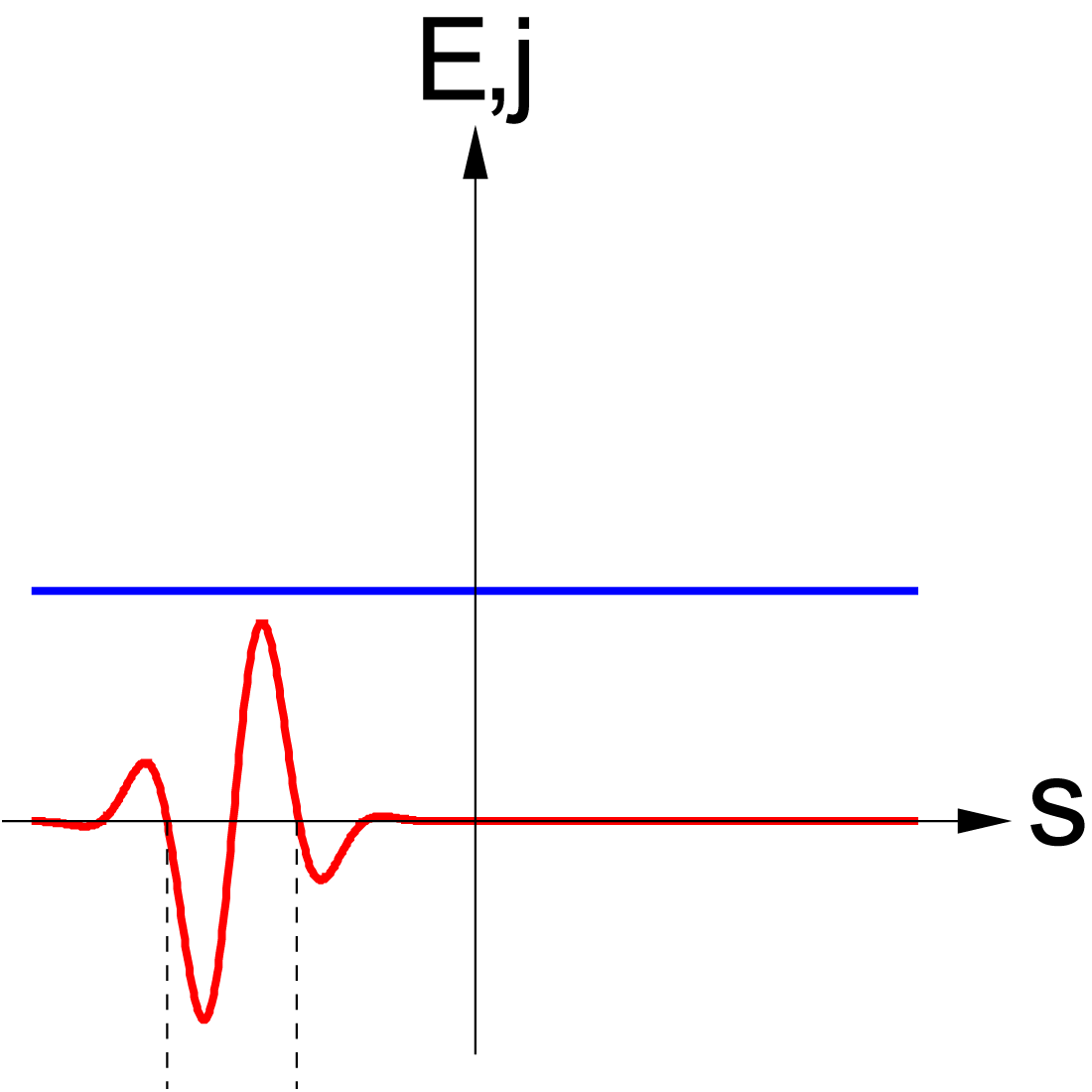 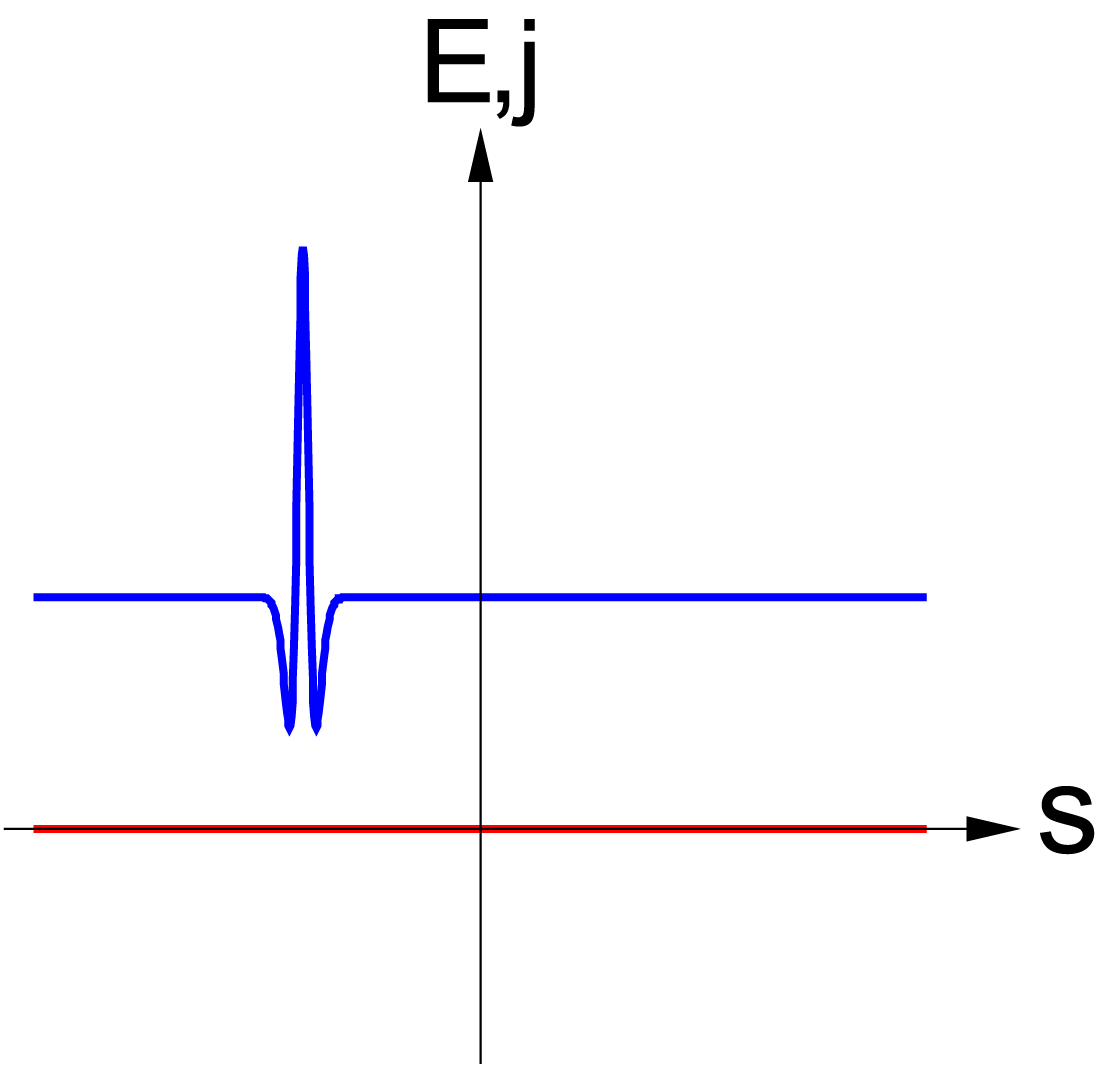 j
E
l0
NOCE2017, Arcidosso, Italy 19-22 Sept. 2017
18
Sec.(ii)：Generating a Chirped Pulse
(ii)
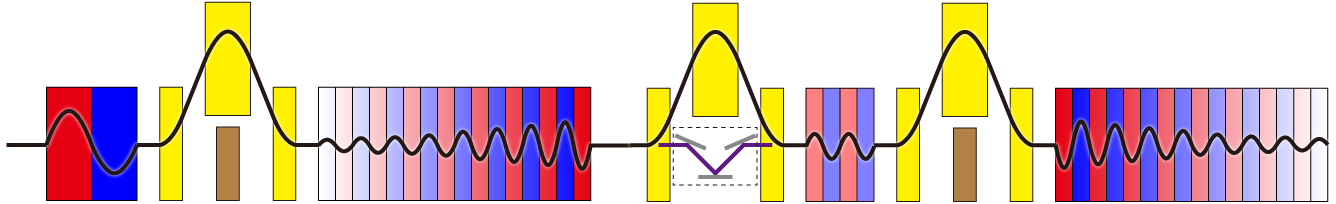 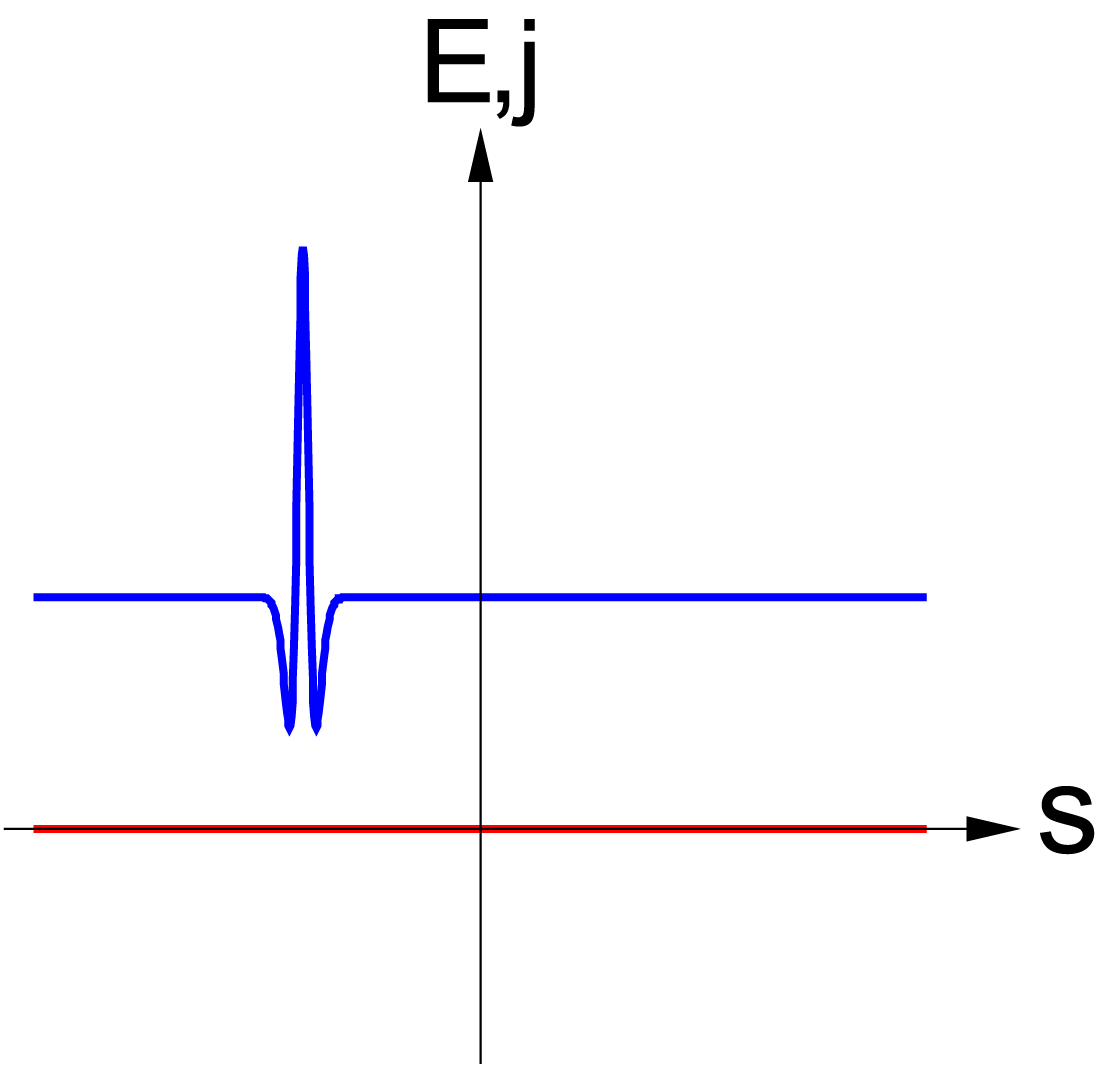 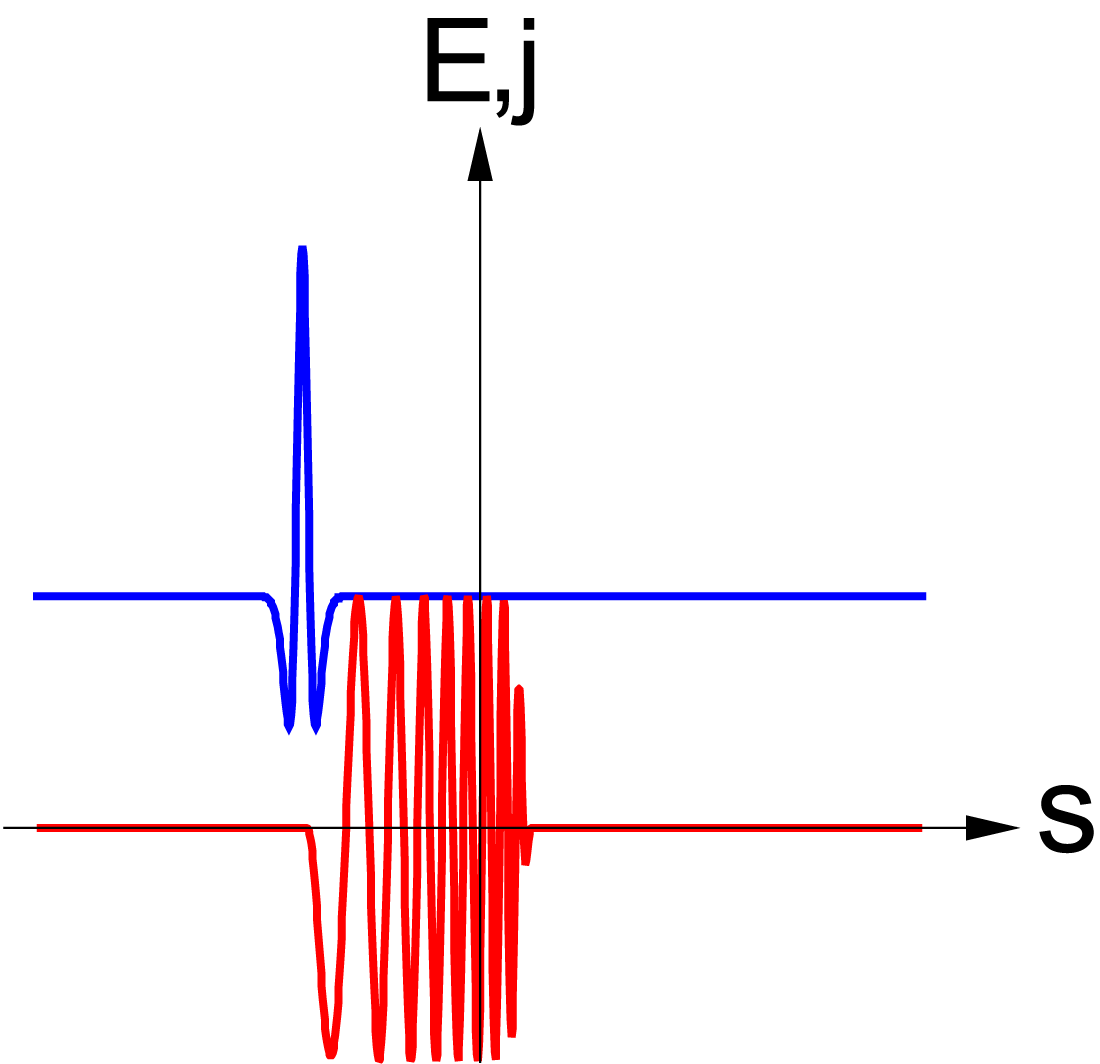 j
E
NOCE2017, Arcidosso, Italy 19-22 Sept. 2017
19
Sec.(iii)：Applying Fresh Bunch
(iii)
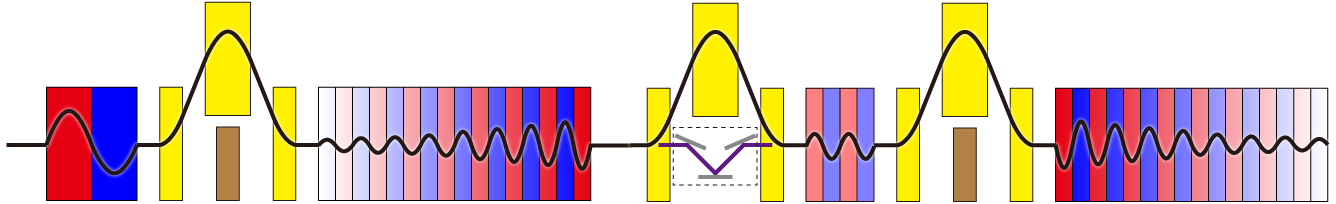 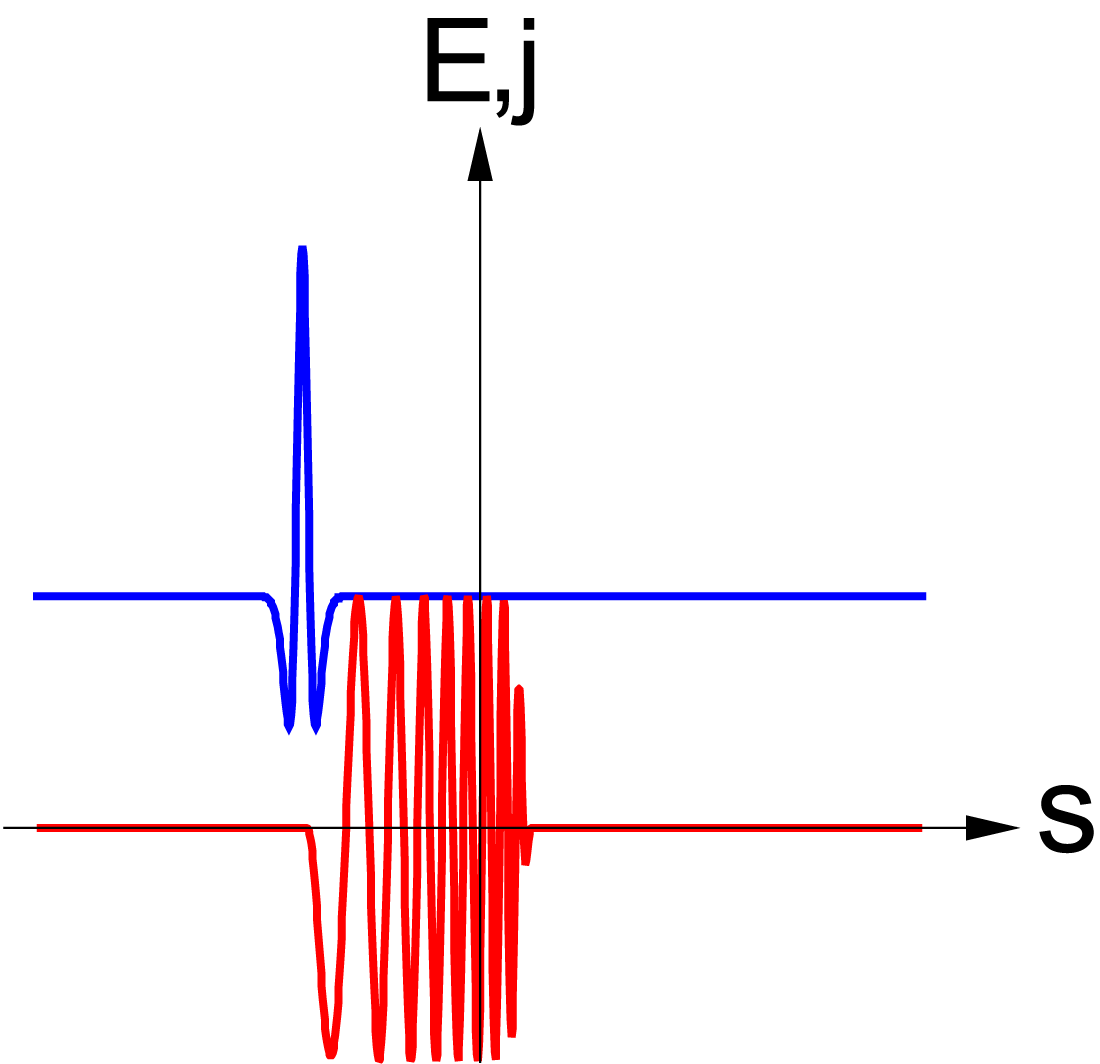 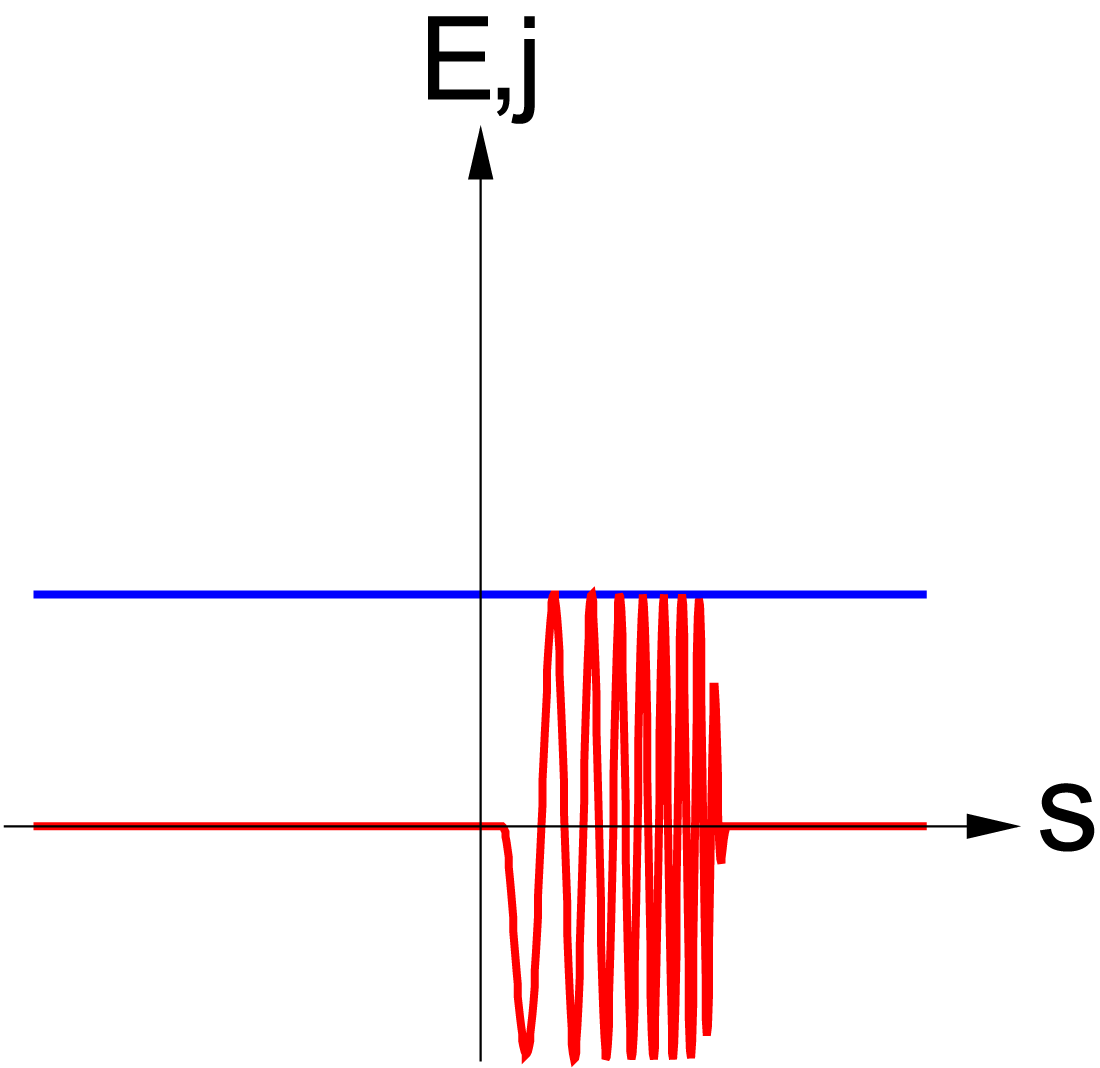 j
E
NOCE2017, Arcidosso, Italy 19-22 Sept. 2017
20
Sec.(iv) : Generating a Chirped Microbunch
(iv)
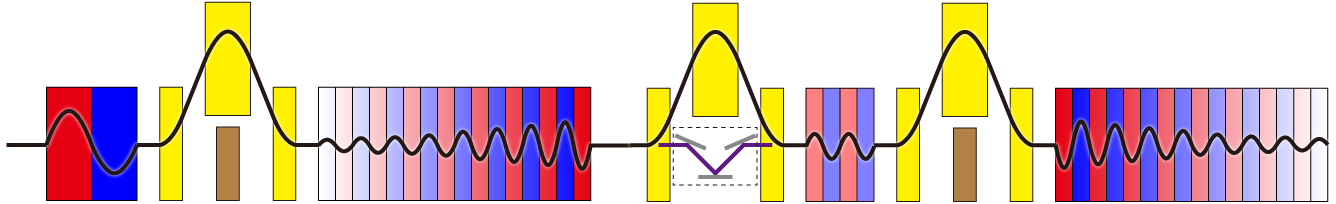 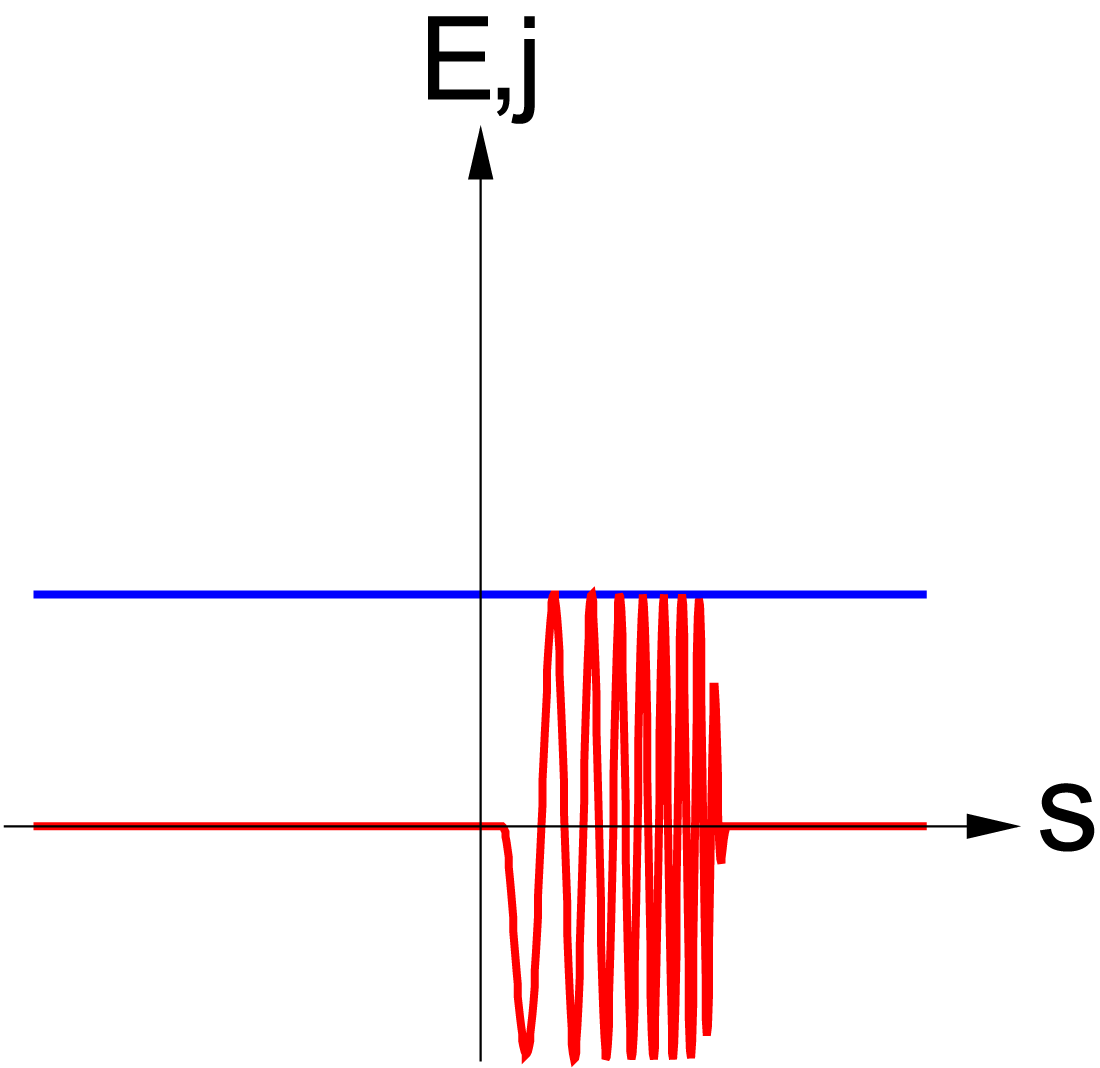 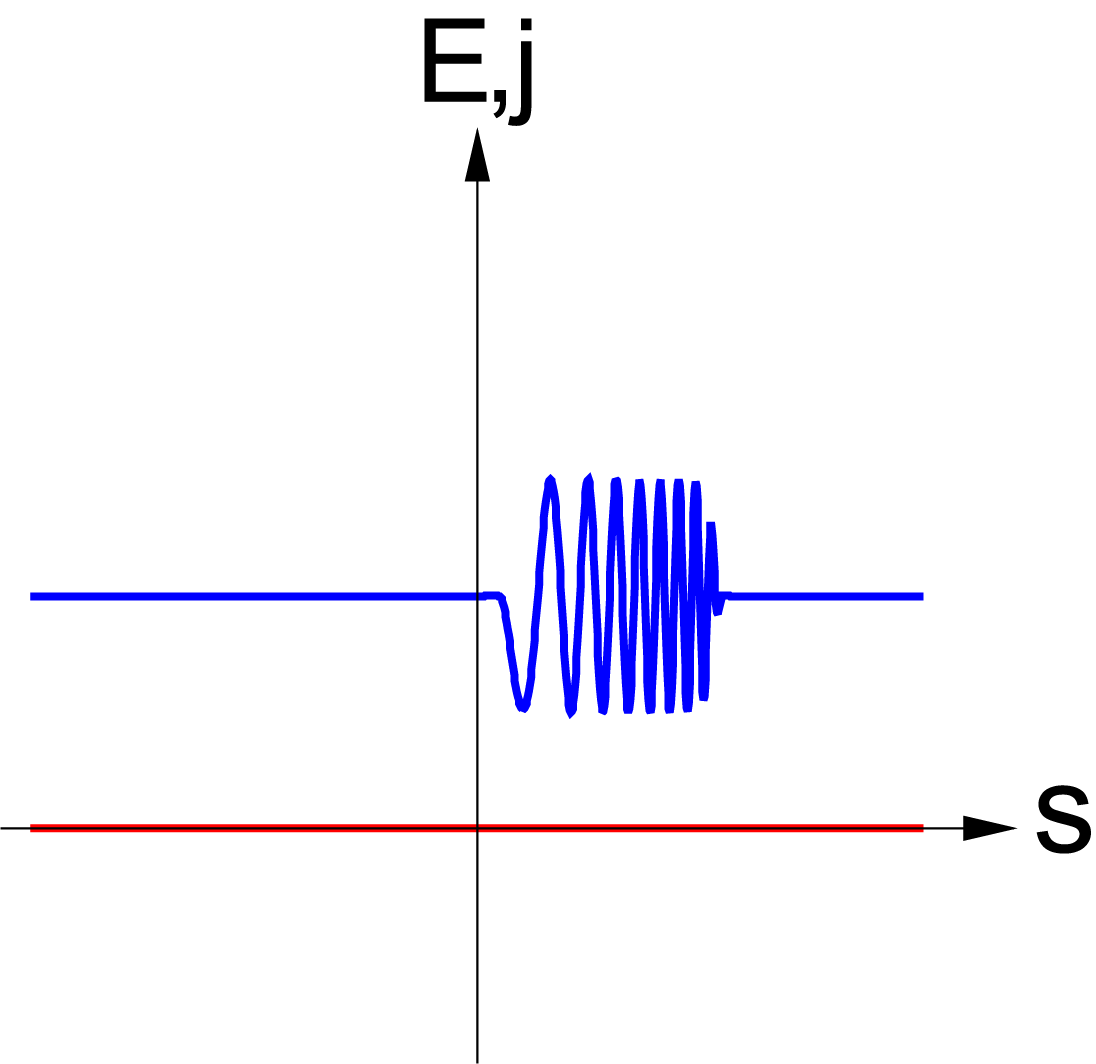 j
E
NOCE2017, Arcidosso, Italy 19-22 Sept. 2017
21
Sec.(v)：Generating a Monocycle Pulse
(v)
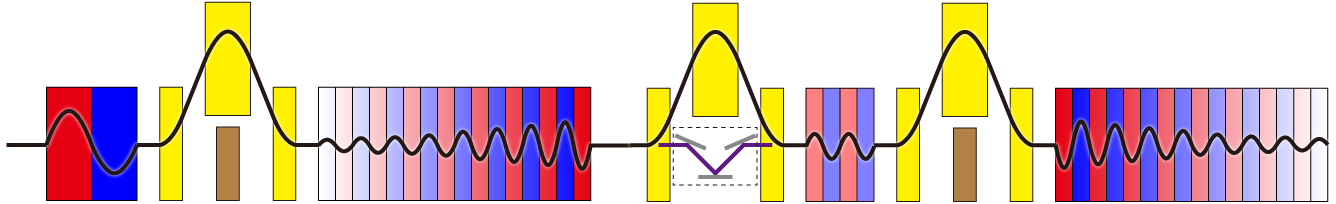 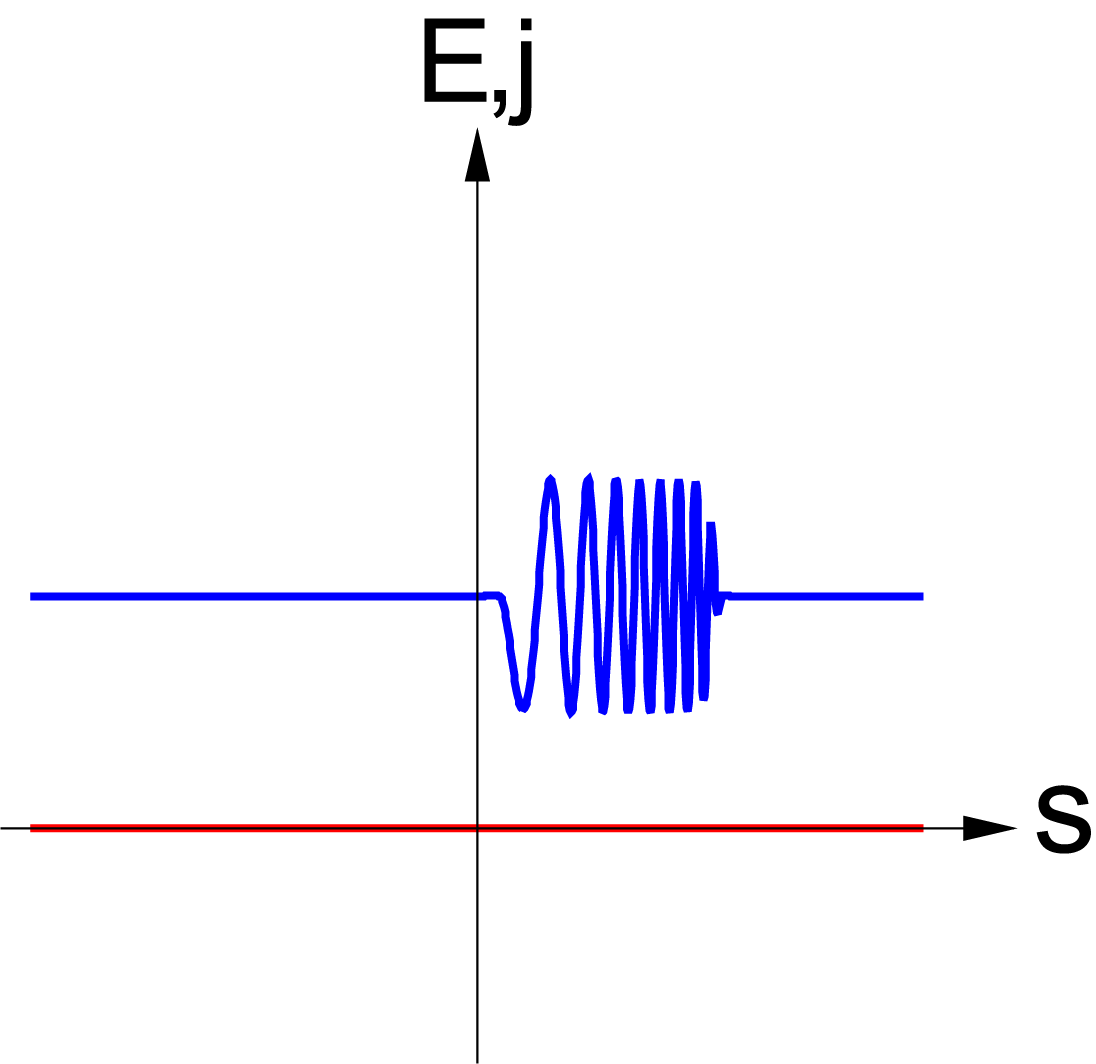 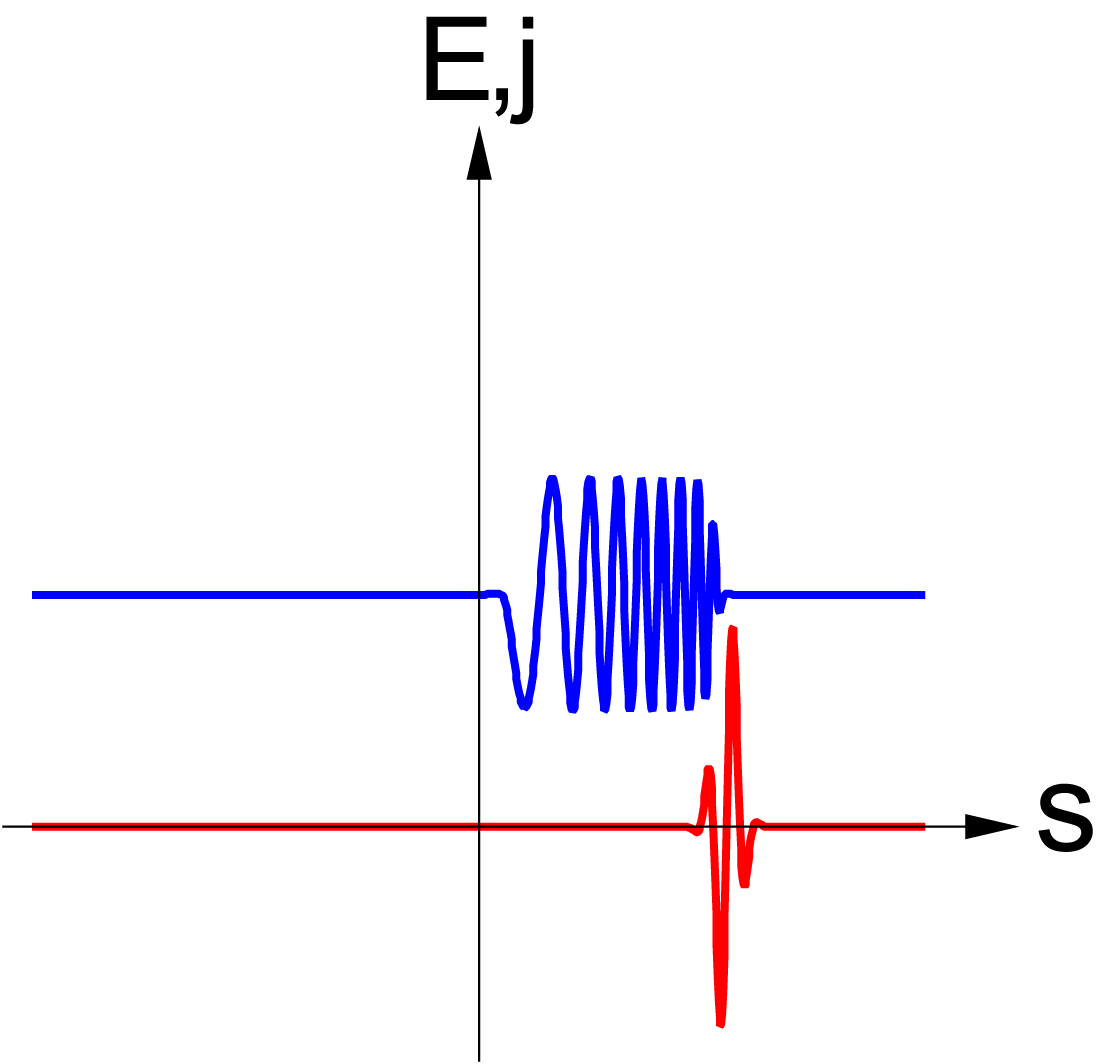 j
E
NOCE2017, Arcidosso, Italy 19-22 Sept. 2017
22
Overview of “Seeded” FELs
Principle of Monocycle FELs
How to Implement in FELs
Original Scheme [1]
Modified Scheme [2]
Numerical Examples
Summary & Outlook
[1] T. Tanaka, Phys. Rev. Lett. 114, 044801 (2015)
[2] Y. Kida, R. Kinjo, and T. Tanaka, Appl. Phys. Lett., 109, 151107 (2016)
23
Difficulties in the Original Scheme
Complicated accelerator layout
Most of them are necessary just to prepare the chirped microbunch
Stringent requirement on the e- beam
The performance is extremely sensitive to the energy spread
Creating the chirped microbunch with lin/n using the monocycle seed pulse with lin is the key issue.
NOCE2017, Arcidosso, Italy 19-22 Sept. 2017
24
How to Modify?
lin/n
Complicated process & layout needed
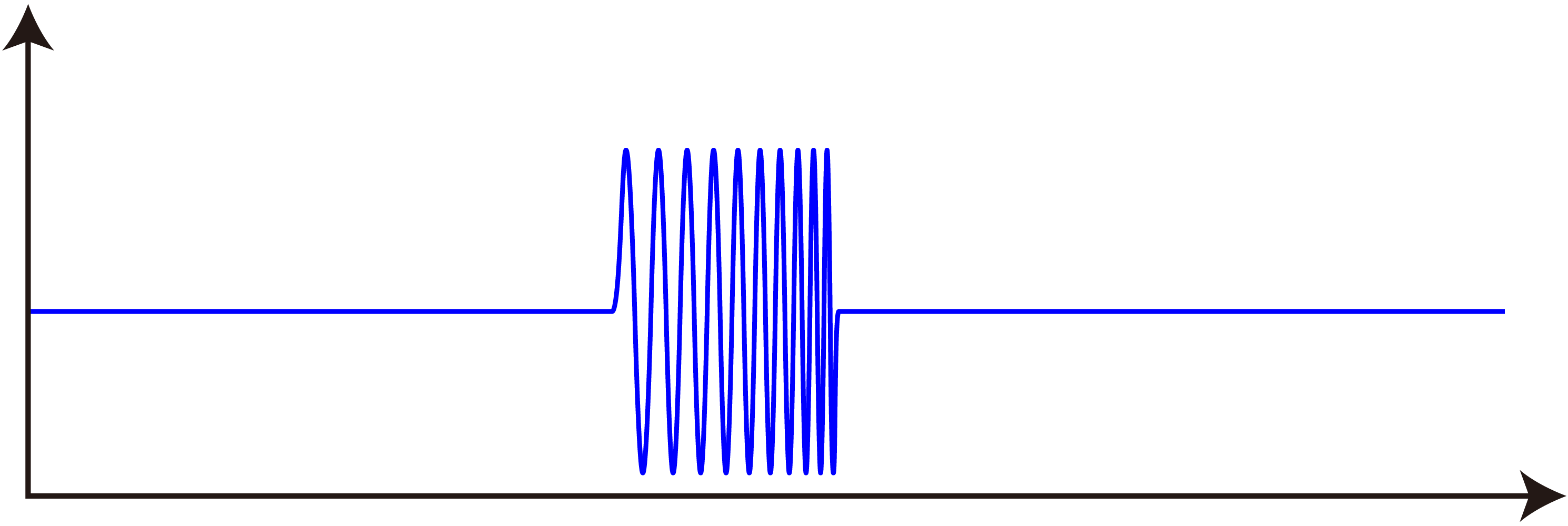 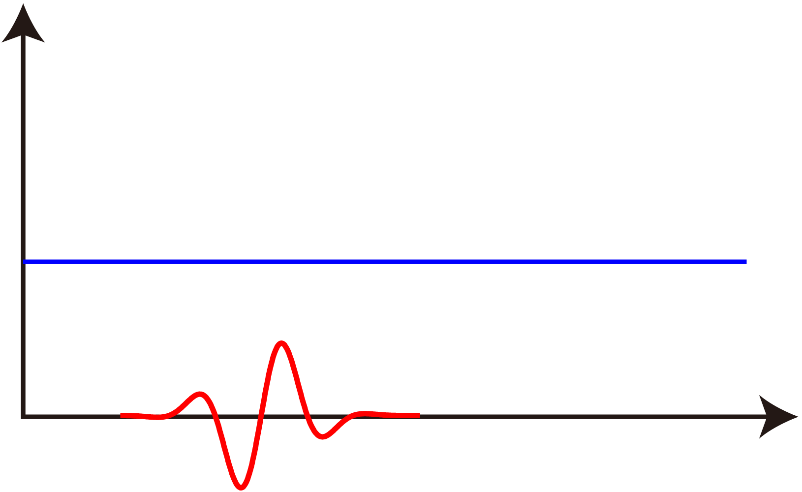 j
E
lin
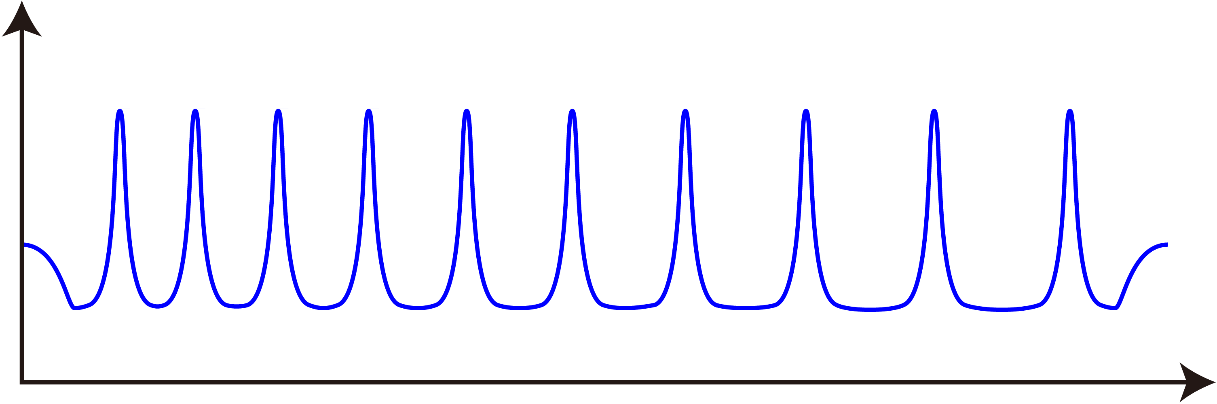 t
Simple 
process
lin
Still works, as long as                    is satisfied
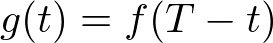 NOCE2017, Arcidosso, Italy 19-22 Sept. 2017
25
Modified Scheme for MCHG
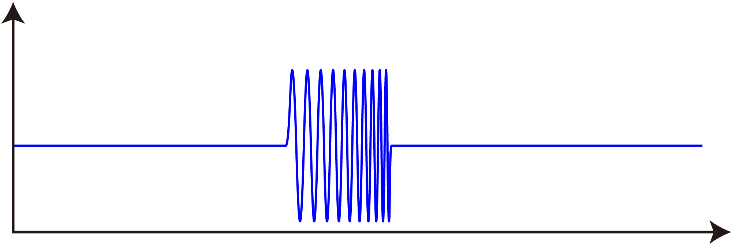 Original
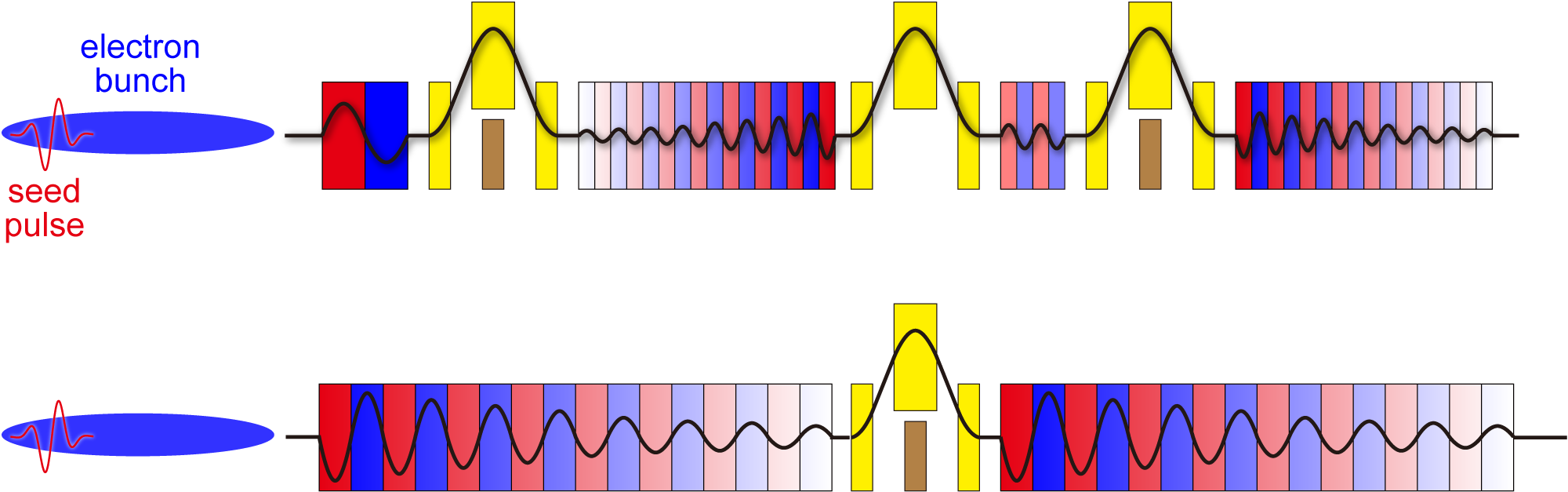 Modified
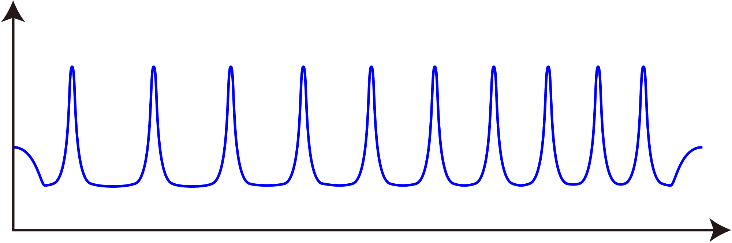 NOCE2017, Arcidosso, Italy 19-22 Sept. 2017
26
Overview of “Seeded” FELs
Principle of Operation
How to Implement in XFELs
Numerical Examples
Summary & Outlook
27
Parameters: Original Scheme
lu=170mm
K=3.13
N=1
R56=15mm
e- beam
E=2GeV
I=2kA
e=0.4mm
sE/E=0.5x10-4
Seed Pulse [1]
P.E.=10mJ
l=60nm
Dt=0.38fs
lu=27mm
K=3,DK=1.5
N=60
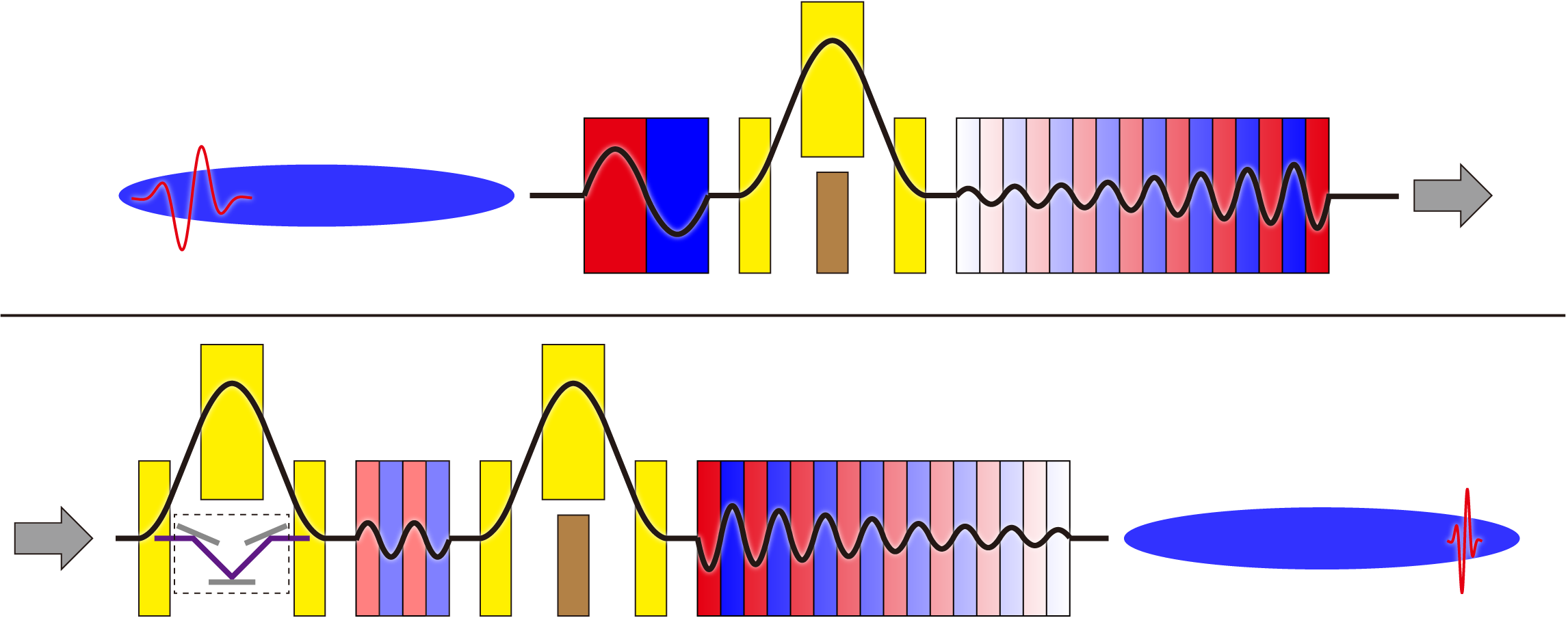 lu=27mm
K=3,DK=-1.5
N=60
lu=81mm
K=1.39
N=2
R56=24mm
R56=0.2mm
[1] E. J. Takahashi, P. Lan, O. D. Muecke, Y. Nabekawa 
      and K. Midorikawa, Nat. Commun. 4, 2691 (2013).
NOCE2017, Arcidosso, Italy 19-22 Sept. 2017
28
Results (n=7)
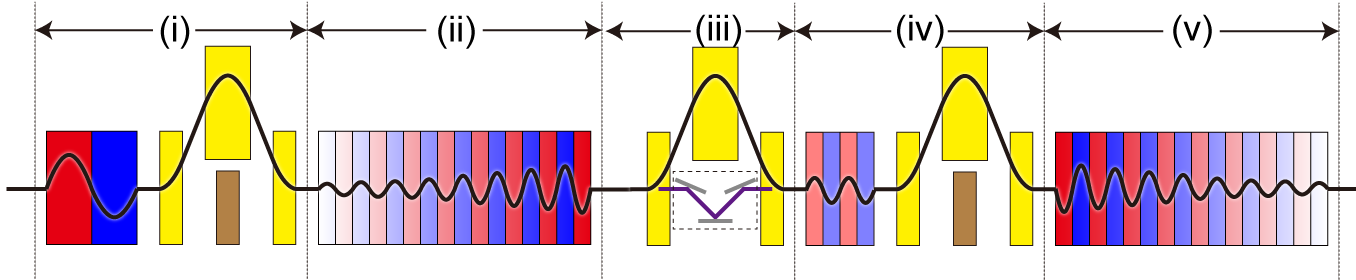 NOCE2017, Arcidosso, Italy 19-22 Sept. 2017
29
Results (n=7)
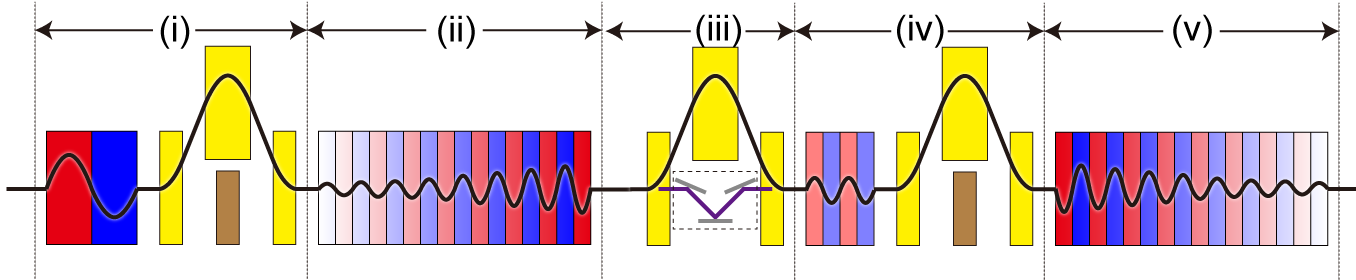 50as
NOCE2017, Arcidosso, Italy 19-22 Sept. 2017
30
Parameters: Modified Scheme
lu=170mm
K=4.43 DK=-1.9
N=30
Seed Pulse
P.E.=10mJ
l=60nm
Dt=0.38fs
e- beam
E=2GeV
I=2kA
e=0.4mm
sE/E=10-4
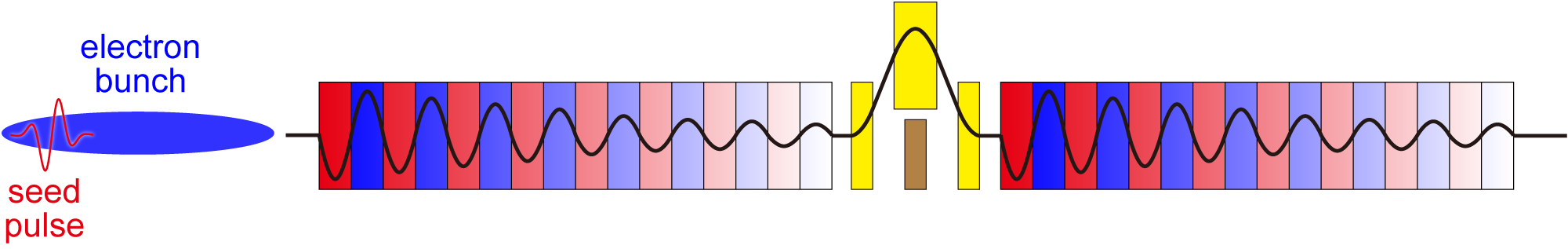 NOCE2017, Arcidosso, Italy 19-22 Sept. 2017
31
Simulation Results
13as
NOCE2017, Arcidosso, Italy 19-22 Sept. 2017
32
Summary & Outlook
Modified scheme more realistic
Simpler accelerator layout
Less sensitivity to e-spread
The scheme can be cascaded for
Further shortening the pulse length
Two color (or pulse length) operation
Proof-of-principle experiments should be made!
External fund & suitable facility required
Collaboration with several groups under exploration in THz region
NOCE2017, Arcidosso, Italy 19-22 Sept. 2017
33